DCIM-B348
Management Pack Authoring for IT Admins
Raúl E. González	Microsoft 
Liz Kim	Microsoft
Harold Dyck	Silect Software
Session Objectives And Takeaways
Session Objective(s): 
Identify which tools are available to build System Center Operation Manager Management Packs.
Identify which scenarios work best for each tool.

Takeaways
I know about the available tools for Management Pack authoring.
I have a general idea of what can MP Author do.
I have a general idea of how MP Studio can help management the lifecycle of Management Packs.
Agenda
Microsoft Investments in Management Packs (MP) space
Alternatives for authoring MP for OpsMgr
MP Author capabilities
Product Demo
Takeaways and Resources
Q&A
Investments in MP space
Sustain engineering
Common Engineering Criteria (CEC)
Simplifying the release process
Release schedule
Crowd-sourcing
Management Pack Authoring
IT Pros - Non Coding Required
MP Author
Developers
MP Visual Studio Authoring Extensions (VSAE)
Silect Software
Visit Silect in Booth #1348
Founded in 2003, founding member of Microsoft System Alliance
Specializes in authoring, management and reporting solutions for System Center Operations Manager and Configuration Manager
MP Studio
MP Reporter
MP Author
ConfigWise 
CP Studio
SCCM Reporter
Microsoft Gold ISV Partner
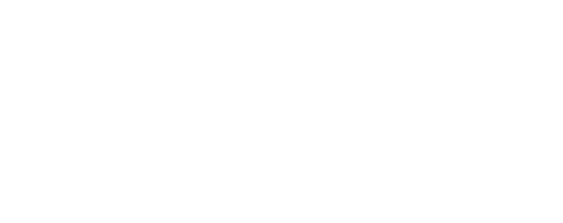 www.silect.com
MP Author
Wizard-driven designer with pre-populated and modifiable settings
A free management pack development tool for OpsMgr 2007 and 2012
Design and develop new MPs for applications
Customize existing MPs
Create and configure discoveries, targets, rules and monitors
Demo Scenarios
Demo Scenarios
Demo Scenarios
Demo Scenarios
MP Author
A free management pack development tool for OpsMgr 2007 and 2012
Design and develop new MPs for applications
Customize existing MPs
Create and configure discoveries, targets, rules and monitors
Wizard-driven designer with pre-populated and modifiable settings
MP Studio
Management Pack analysis, reporting and documentation
Override management
Management Pack version control
View running workflows
Management Pack pre-deployment testing and tuning
Users Worldwide are Enjoying the Benefits of Silect MP Author
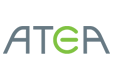 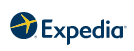 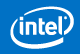 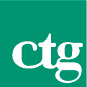 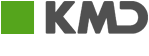 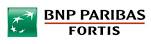 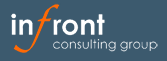 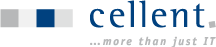 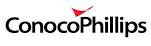 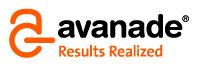 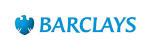 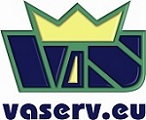 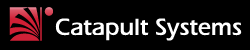 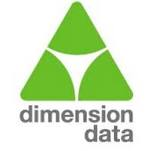 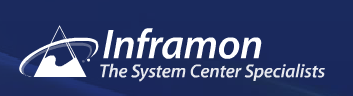 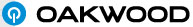 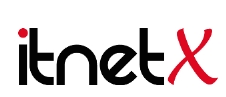 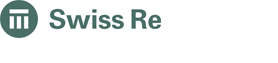 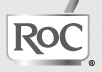 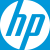 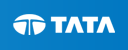 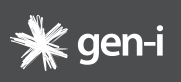 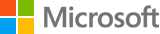 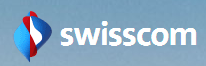 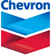 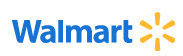 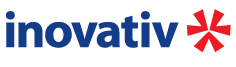 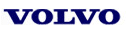 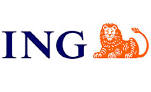 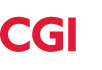 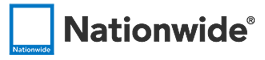 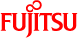 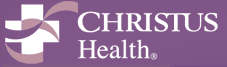 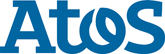 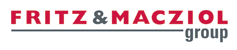 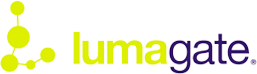 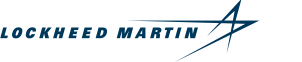 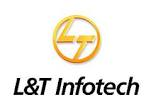 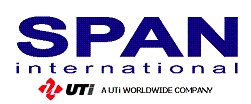 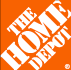 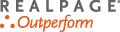 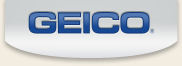 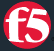 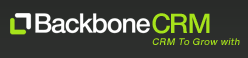 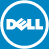 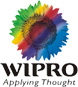 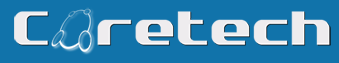 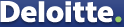 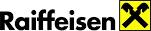 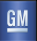 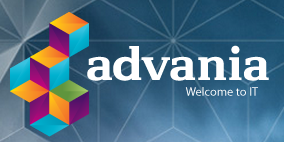 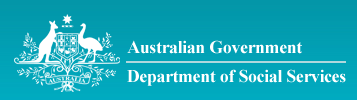 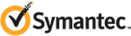 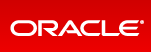 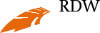 Resources
@ TechEd: Visit Silect Software in booth #1348 

Where to get the tools?
MP Author: www.mpauthor.com (tool, FAQs, documentation)
MP Studio: www.silect.com/content/request-trial

Contacts
Support for tools: support@silect.com
MP Author feedback: www.mpauthor.com/feedback
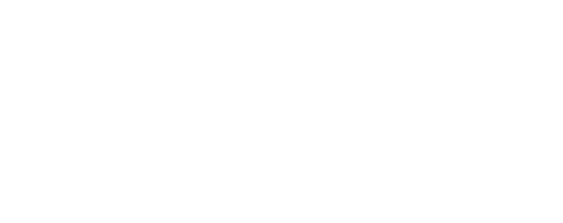 www.silect.com
Q&A
In Review: Session Objectives And Takeaways
Session Objective(s): 
Identify which tools are available to build OpsMgr Management Packs
Identify which scenarios work best for each tool

Takeaways
Non Coders should use MP Author or other tools available for Management Pack authoring.
Coders should consider MP Author or MP Visual Studio Authoring Extensions depending on the needs of the project.
MP Author will not help on MP lifecycle management.
Related content
DCIM-B348 Management Pack Authoring for IT Admins
Wednesday May 14 8:30 AM – 9:45 AM
DCIM-B381 Overview and Enhancements in Microsoft System Center 2012 R2 Operations Manager 
Wednesday, May 14 10:15 AM - 11:30 AM
DCIM-IL309 Building Highly Effective Dashboards with Microsoft System Center 2012 R2 Operations Manager
Tuesday, May 13 1:30 PM - 2:45 PM
Visit Silect in Booth #1348
For More Information
Windows Server
Windows Server 2012 R2
http://technet.microsoft.com/en-US/evalcenter/dn205286
System Center
System Center 2012 R2
http://technet.microsoft.com/en-US/evalcenter/dn205295
Azure Pack
http://www.microsoft.com/en-us/server-cloud/products/windows-azure-pack
Azure Pack
Microsoft Azure
Microsoft Azure
http://azure.microsoft.com/en-us/
Come Visit Us in the Microsoft Solutions Experience!
Look for Datacenter and Infrastructure ManagementTechExpo Level 1 Hall CD
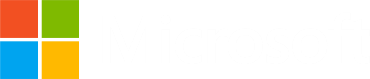 Resources
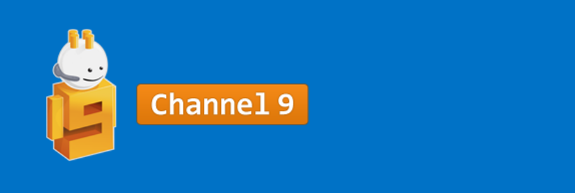 Learning
Sessions on Demand
Microsoft Certification & Training Resources
http://channel9.msdn.com/Events/TechEd
www.microsoft.com/learning
msdn
TechNet
Resources for IT Professionals
Resources for Developers
http://microsoft.com/technet
http://microsoft.com/msdn
Complete an evaluation and enter to win!
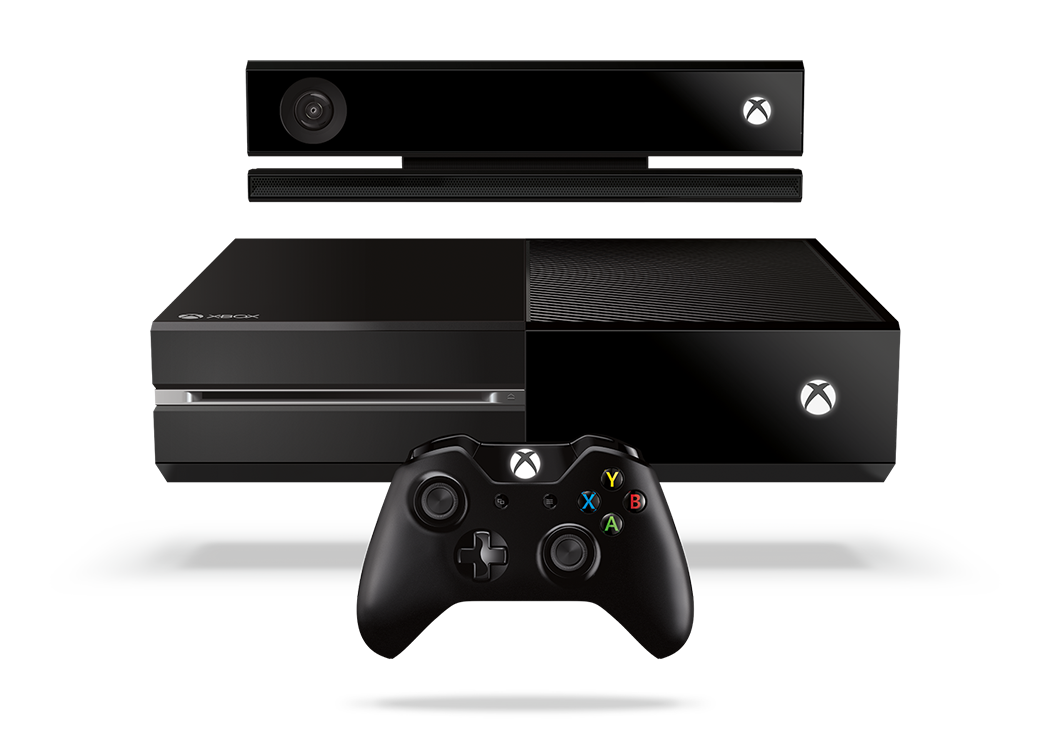 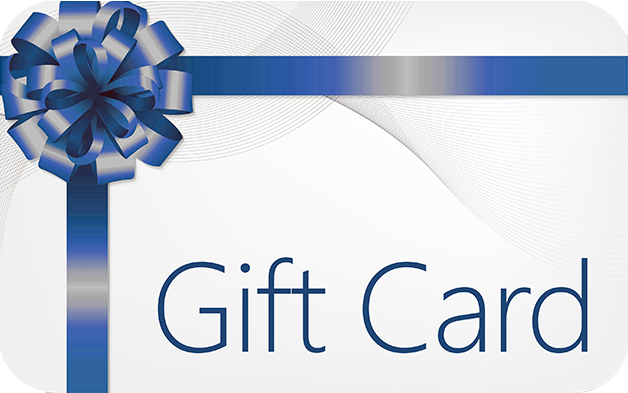 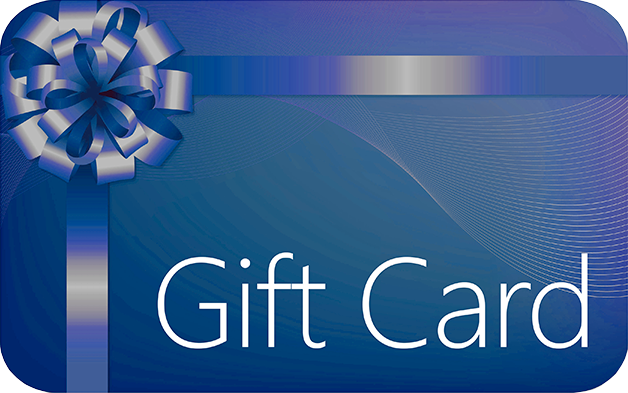 Evaluate this session
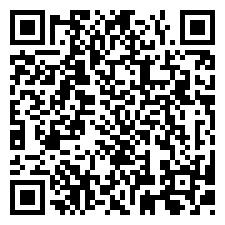 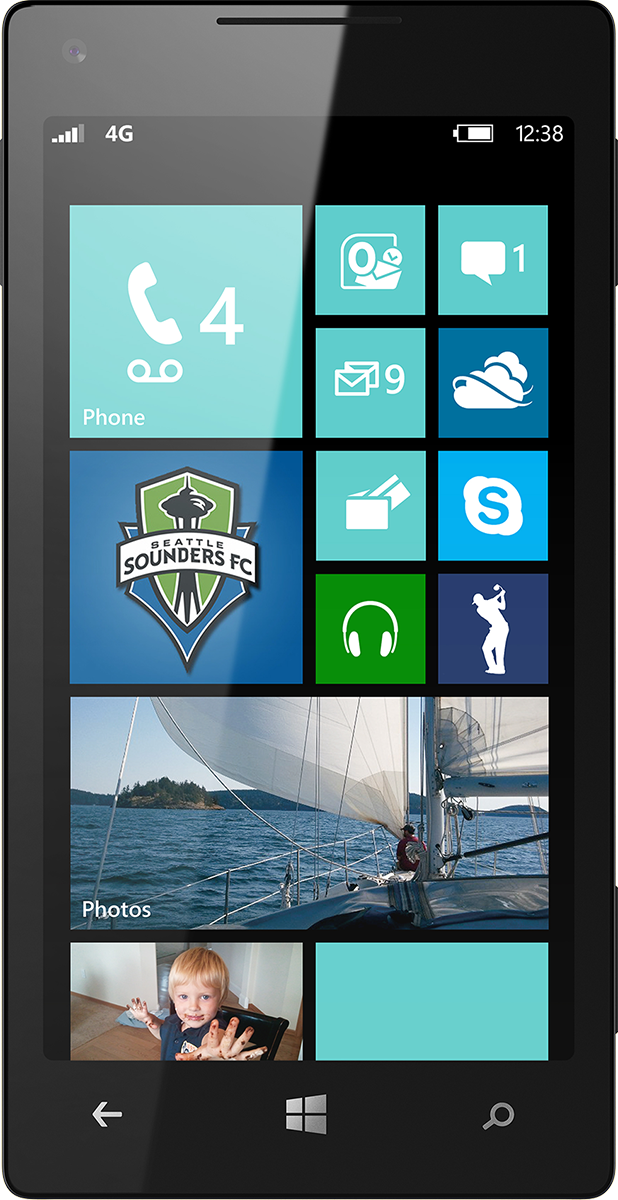 Scan this QR code to evaluate this session.
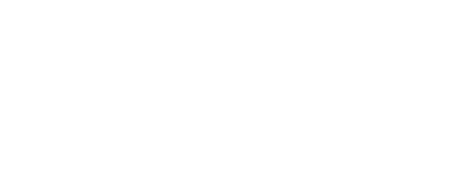 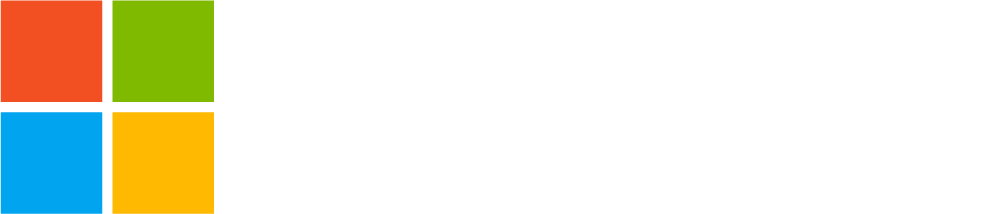 © 2014 Microsoft Corporation. All rights reserved. Microsoft, Windows, and other product names are or may be registered trademarks and/or trademarks in the U.S. and/or other countries.
The information herein is for informational purposes only and represents the current view of Microsoft Corporation as of the date of this presentation.  Because Microsoft must respond to changing market conditions, it should not be interpreted to be a commitment on the part of Microsoft, and Microsoft cannot guarantee the accuracy of any information provided after the date of this presentation.  MICROSOFT MAKES NO WARRANTIES, EXPRESS, IMPLIED OR STATUTORY, AS TO THE INFORMATION IN THIS PRESENTATION.